اليوم  : الأثنين
التاريخ : 1-7-1444هـ
الصف : ثاني عام
عبارة اليوم :
Never stop trying. Never stop believing.      
                 Never give   up. Your day will come
.
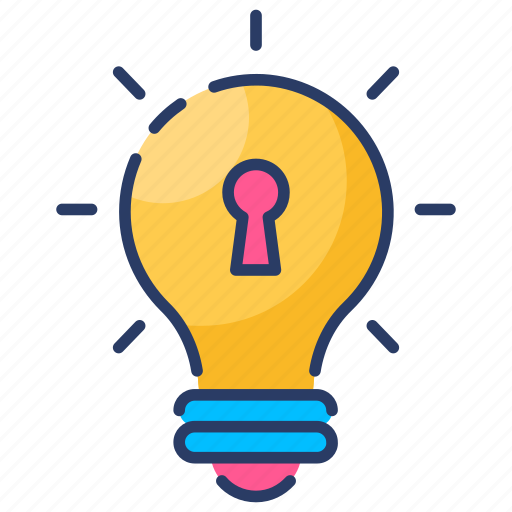 تنشيط الدماغ
20% من الزاوية المستقيمة تمثل؟
48
90
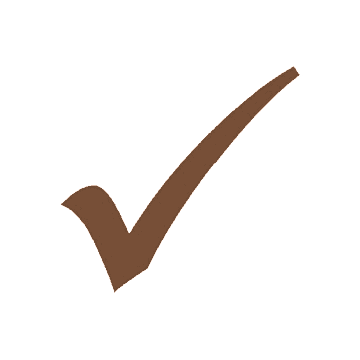 36
60
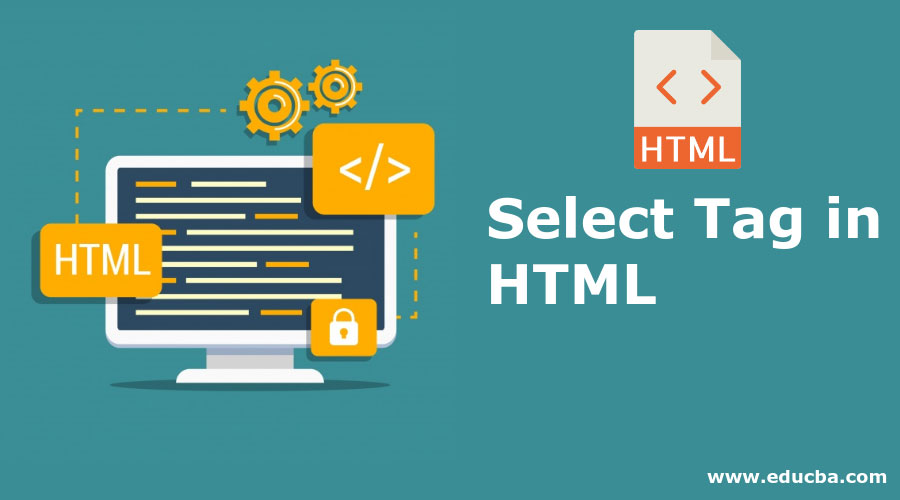 البرمجة المتقدمة باستخدام لغة 
HTML
مراجعة الدرس السابق
https://quizizz.com/admin/quiz/63cc34e6fe27af001f0b7ded?source=quiz_share
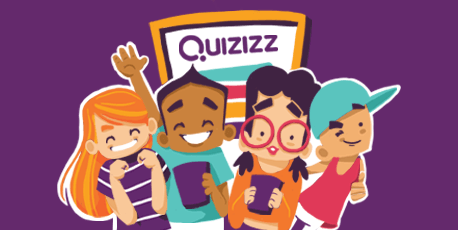 أريد بناء مطعم 
ماهي الخطوات الواجب اتباعها عند لإنشاء المطعم
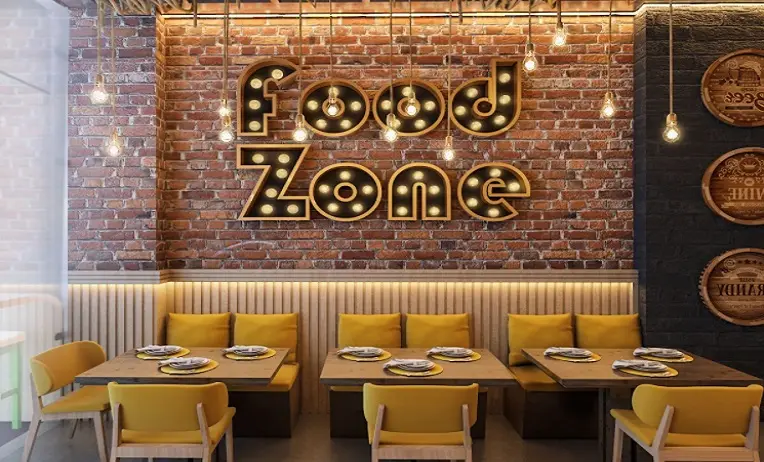 التصميم
التخطيط
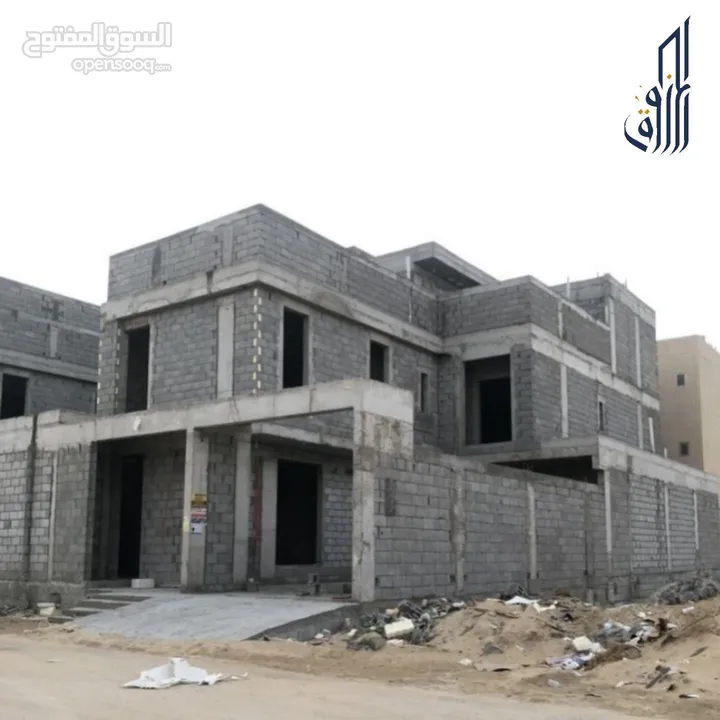 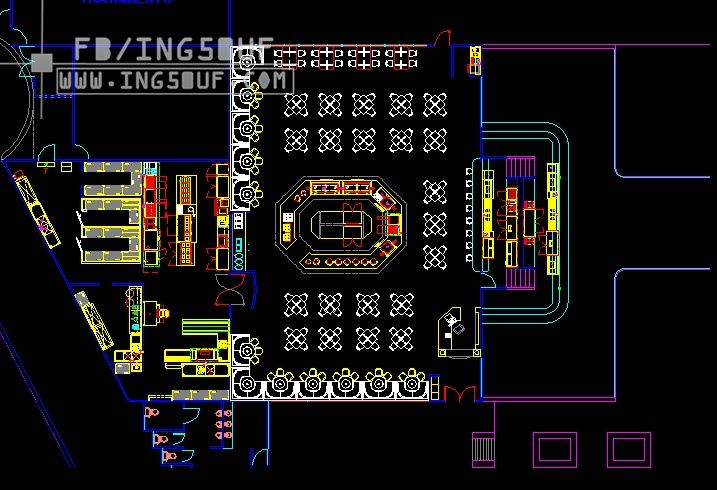 نشر الموقع
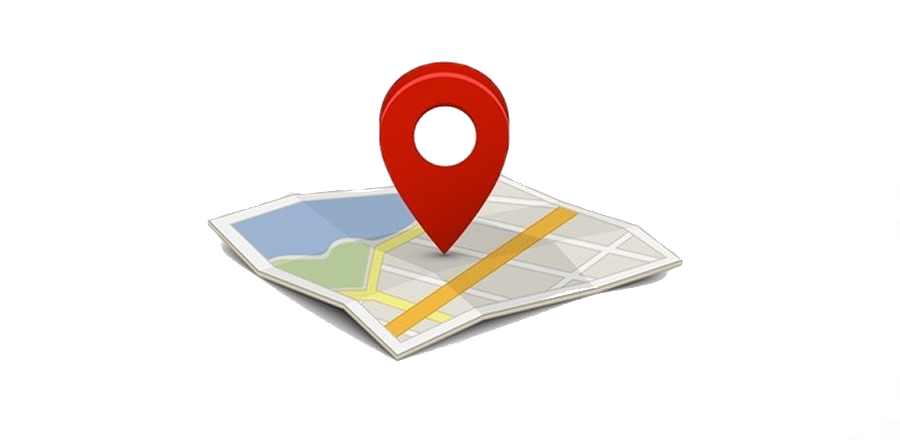 التنفيذ
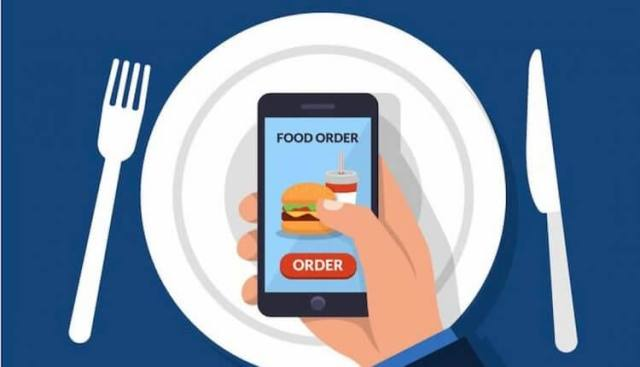 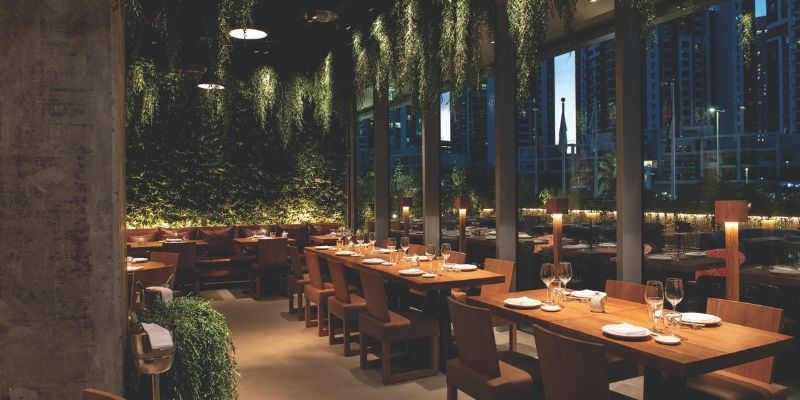 من خلال المثال السابق
هل هناك أيضاً مراحل لبناء موقع الكتروني
متكامل ؟
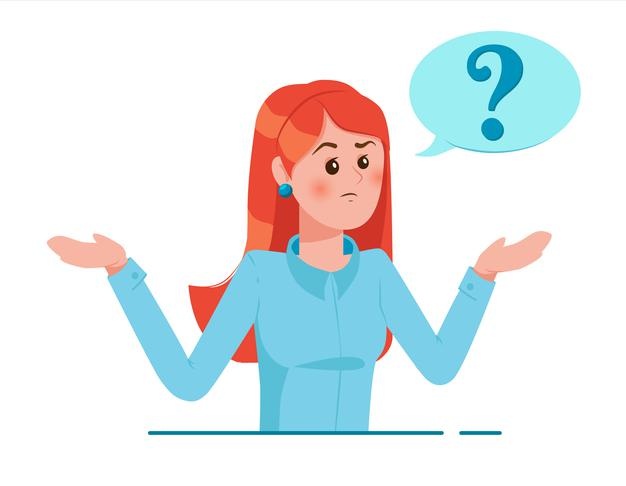 الدرس الثالث:
تصميم الموقع الالكتروني
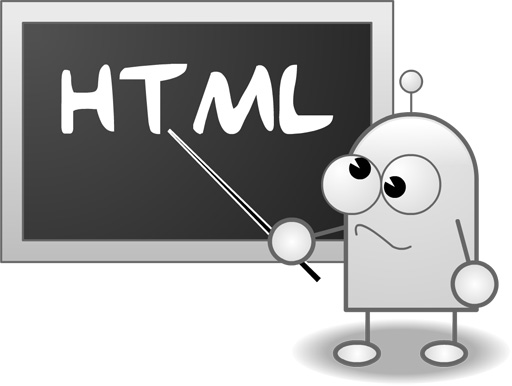 فــــــــــردي
الكتاب المدرسي
2 دقــائـــق
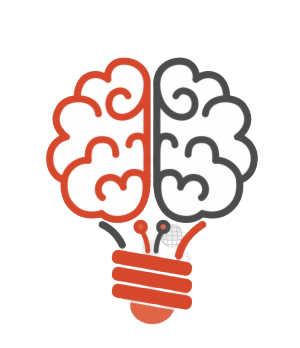 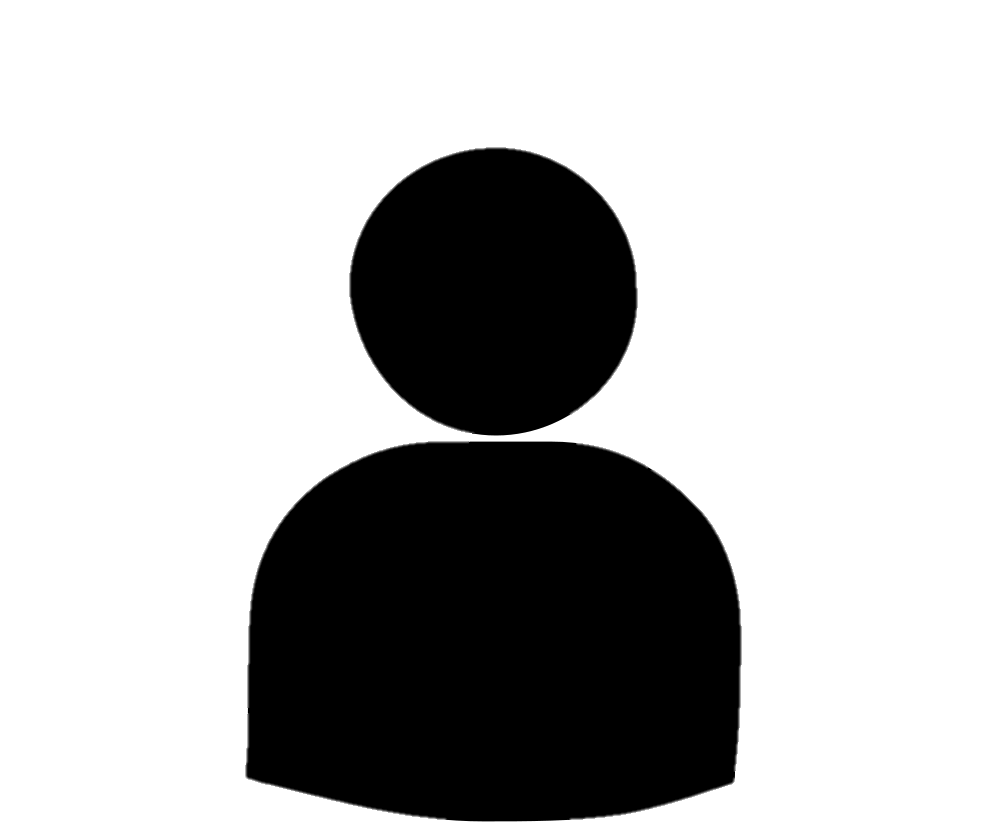 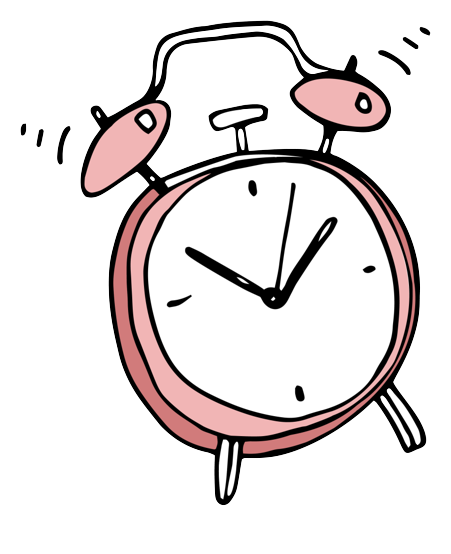 جميلتي 
 تصفحي الكتاب 124-129 لاستنتاج أهداف الدرس
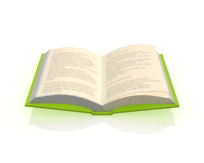 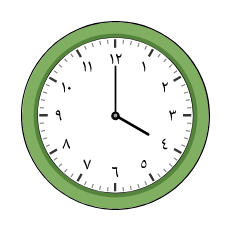 اهداف درس اليوم:
الخصائص التي ينبغي توافرها في الموقع الالكتروني
1
مراحل انشاء موقع الكتروني
2
التطبيق العملي
4
3
تخطيط الصفحات وتجميع 
النص باستخدام وسم <Div>
مراحل انشاء الموقع الالكتروني:
التخطيط
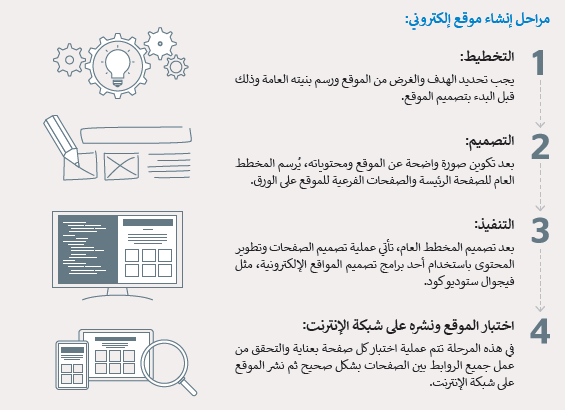 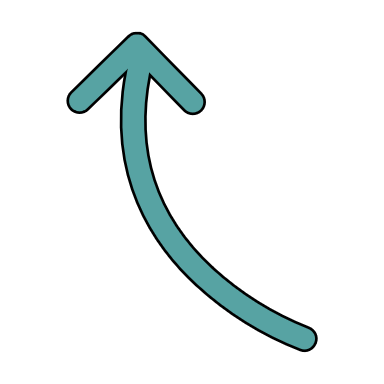 تحديد الهدف والغرض من الموقع ورسم بنيته العامة قبل البدء بتصميم الموقع
مراحل انشاء الموقع الالكتروني:
التصميم
التخطيط
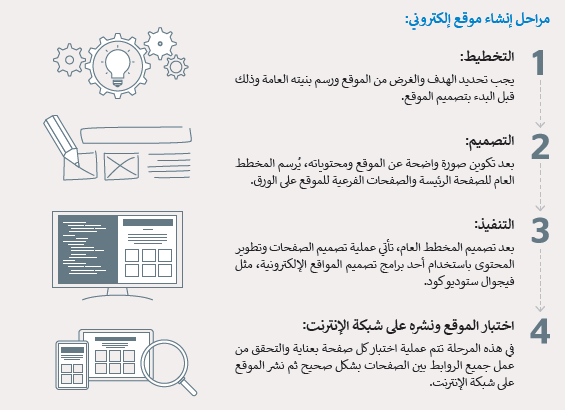 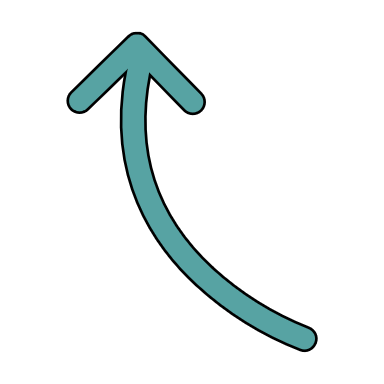 .
تكوين صورة واضحة عن الموقع ومحتوياته يرسم المخطط العام للصفحة الرئيسية 
والصفحات الفرعية للموقع على ورق
مراحل انشاء الموقع الالكتروني:
التنفيذ
التصميم
التخطيط
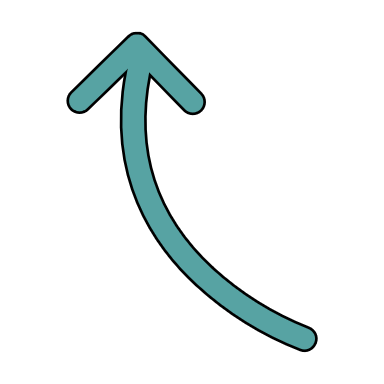 تصميم الصفحات وتطوير المحتوى باستخدام احد       برامج تصميم المواقع الالكترونية مثل فيجوال               ستوديو كود
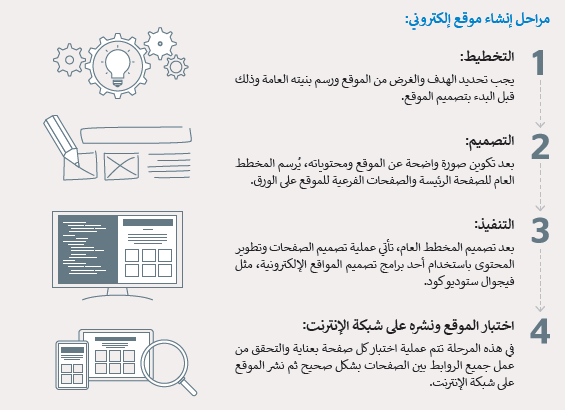 مراحل انشاء الموقع الالكتروني:
اختبار الموقع      ونشره على شبكة الانترنت
التنفيذ
التصميم
التخطيط
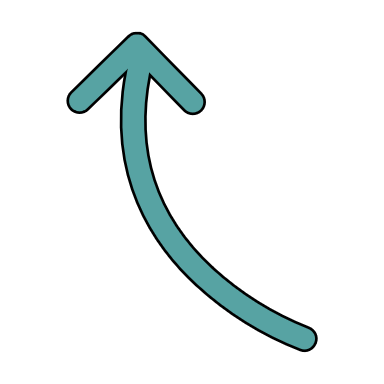 تتم عملية اختبار كل صفحة بعناية والتحقق من عمل جميع الروابط بين الصفحات 
بشكل صحيح ثم نشر الموقع على شبكة الانترنت
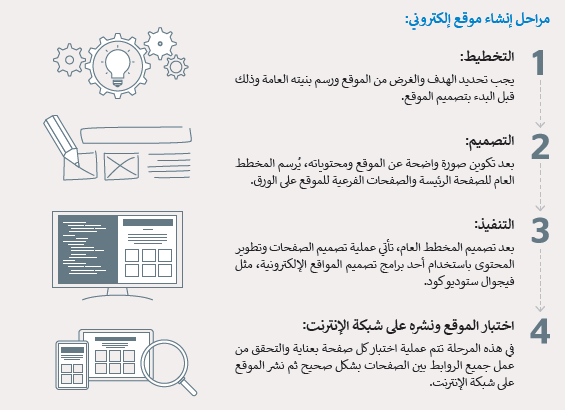 تقويم تكويني
اختاري الإجابة الصحيحة فيما يلي :
هي اول مرحلة في انشاء المواقع  وفيها يتم تحديد الأهداف من الموقع
2
3
1
التخطيط
التصميم
التنفيذ
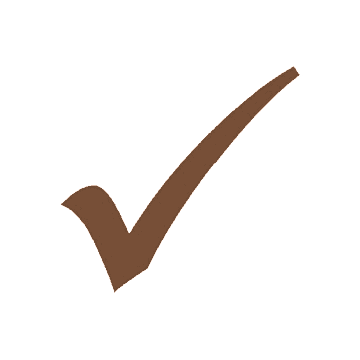 تقويم تكويني
اختاري الإجابة الصحيحة فيما يلي :
في هذه تصميم الصفحات وتطوير الموقع باستخدام احدى المواقع الالكترونية 
 مثل فيجوال ستوديو كود
2
3
1
التخطيط
التصميم
التنفيذ
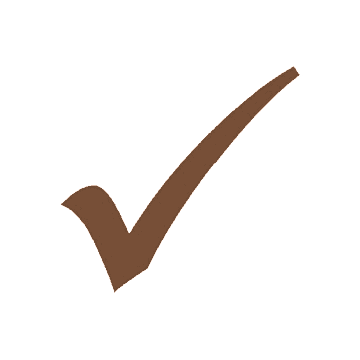 فــــــــــردي
عصف ذهني
2 دقــائـــق
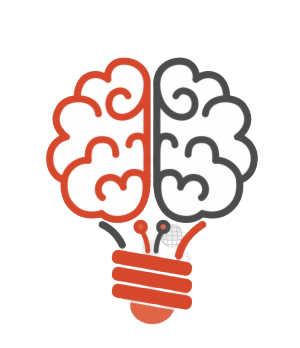 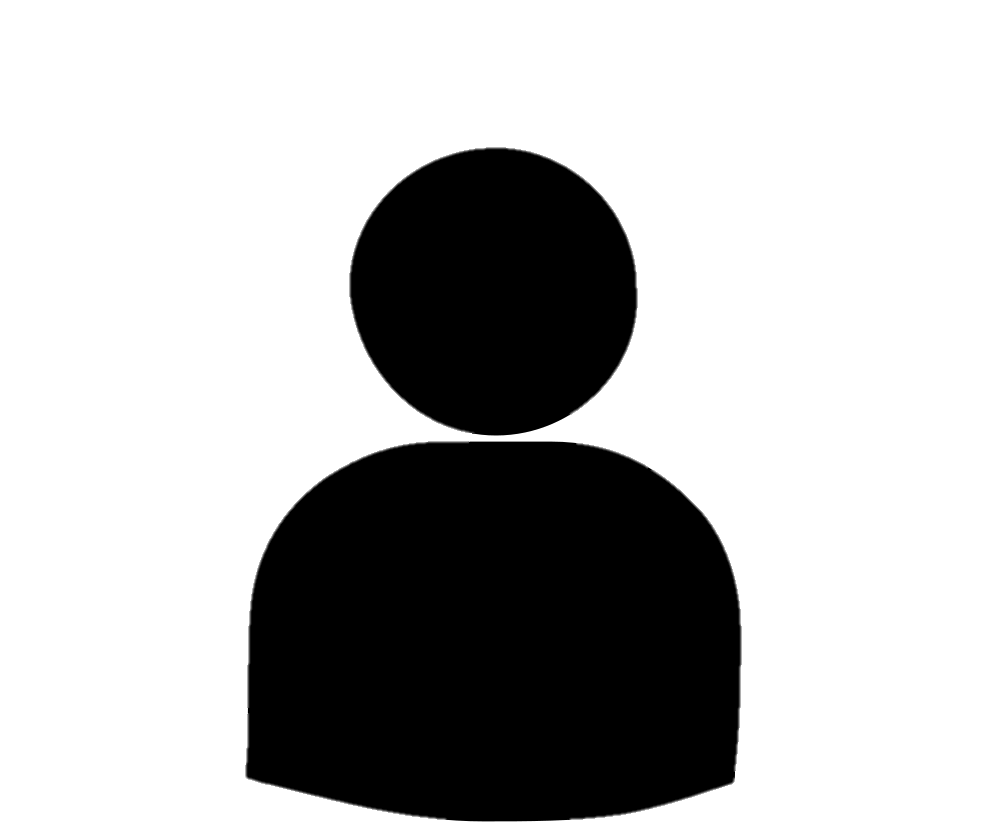 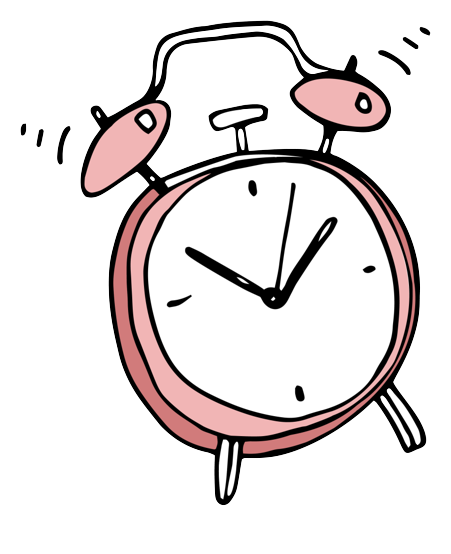 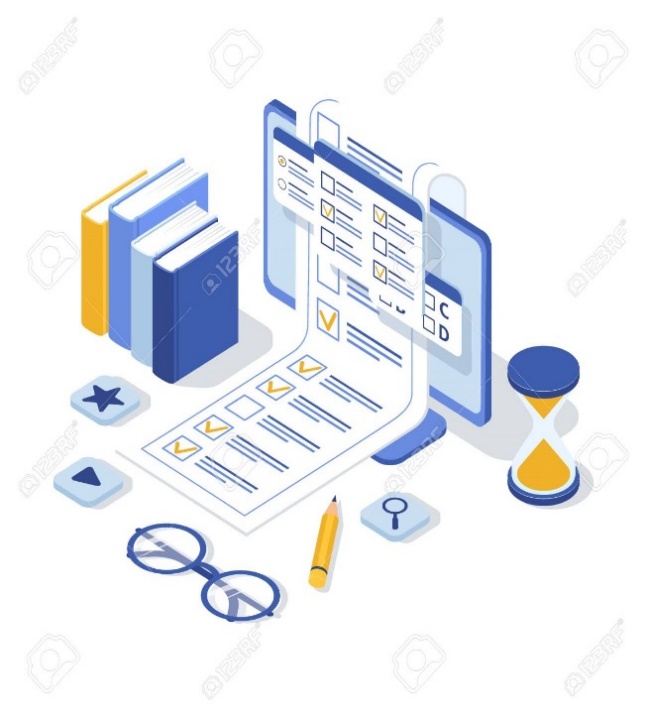 ماهي :
الخصائص التي ينبغي توافرها في           الموقع الالكتروني:
الخصائص التي ينبغي توافرها في           الموقع الالكتروني:
4
1
نسق لوني 
مناسب
محتوى واضح
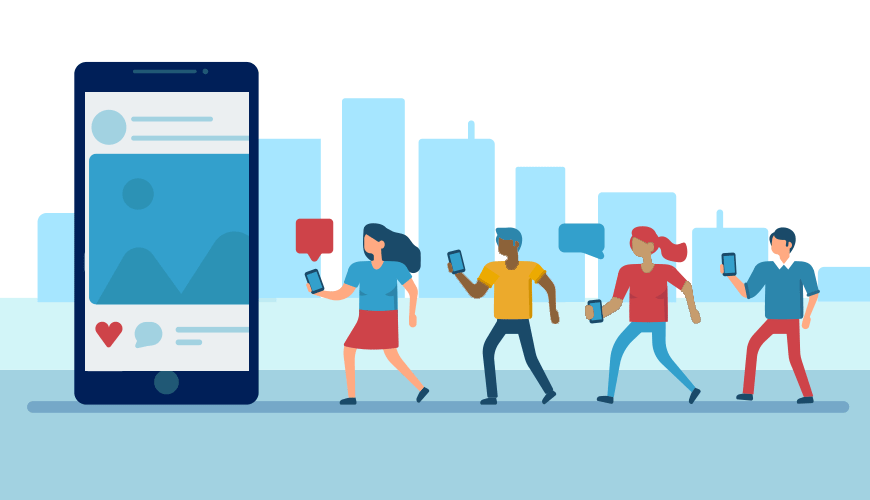 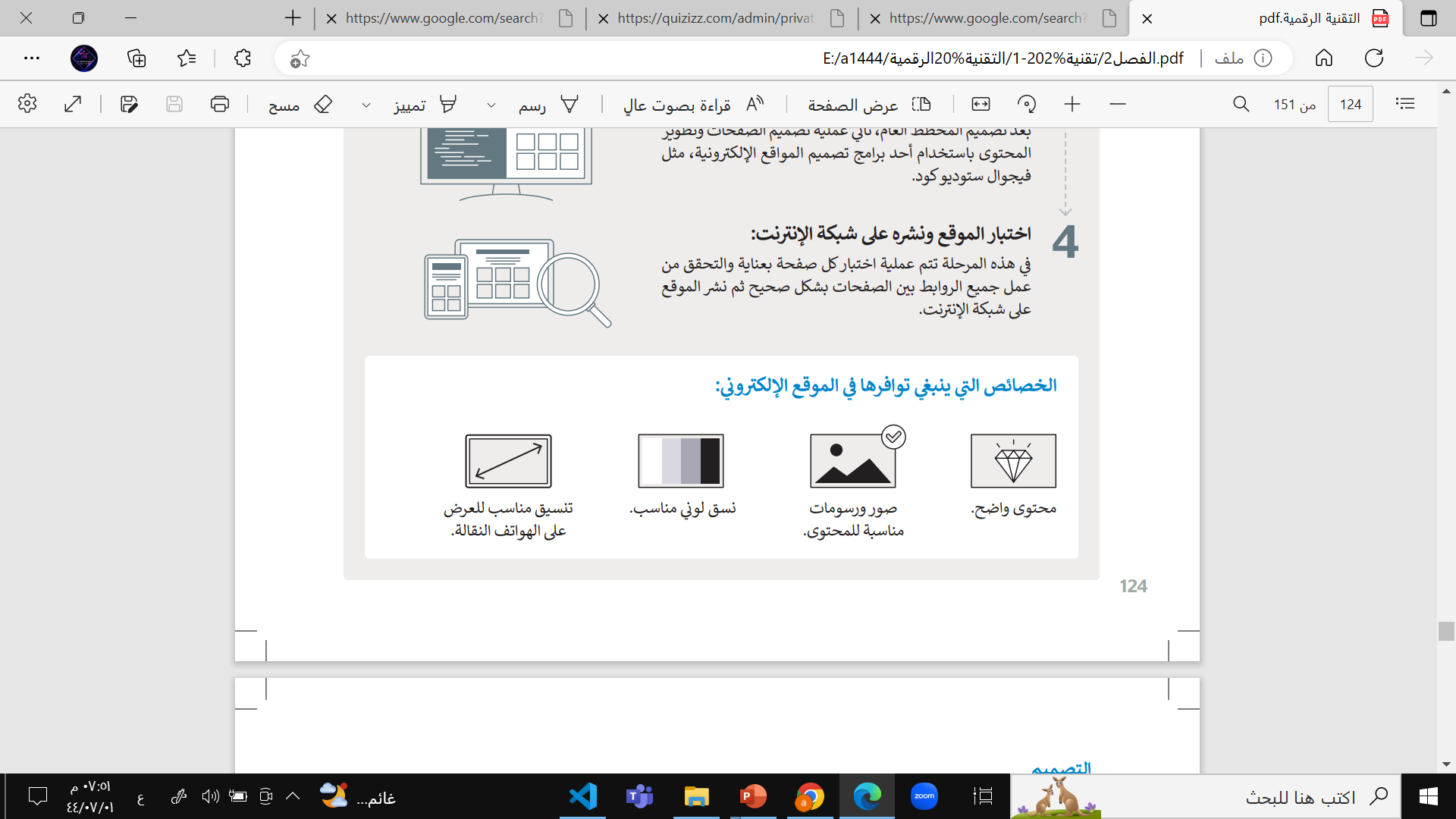 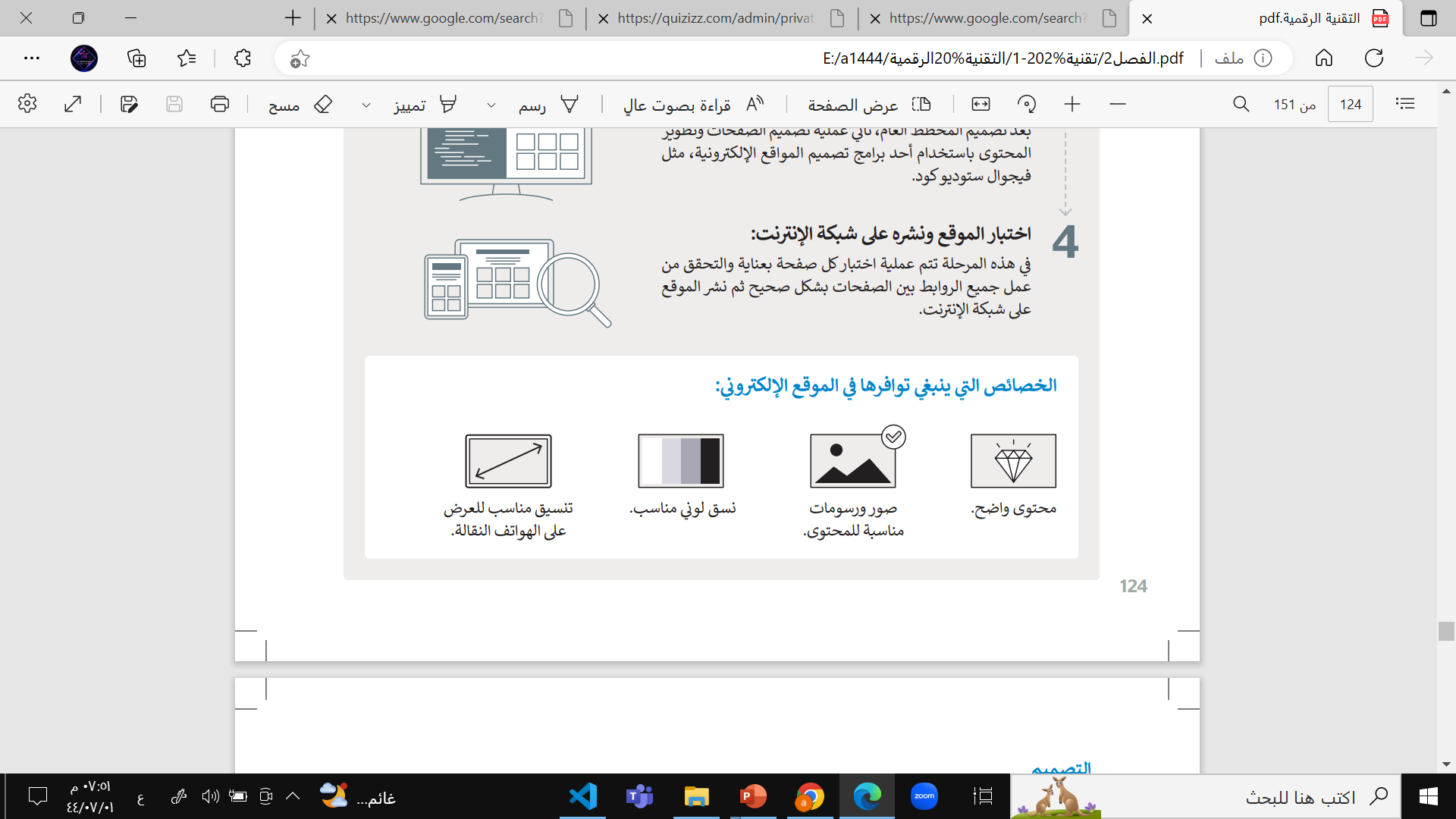 3
2
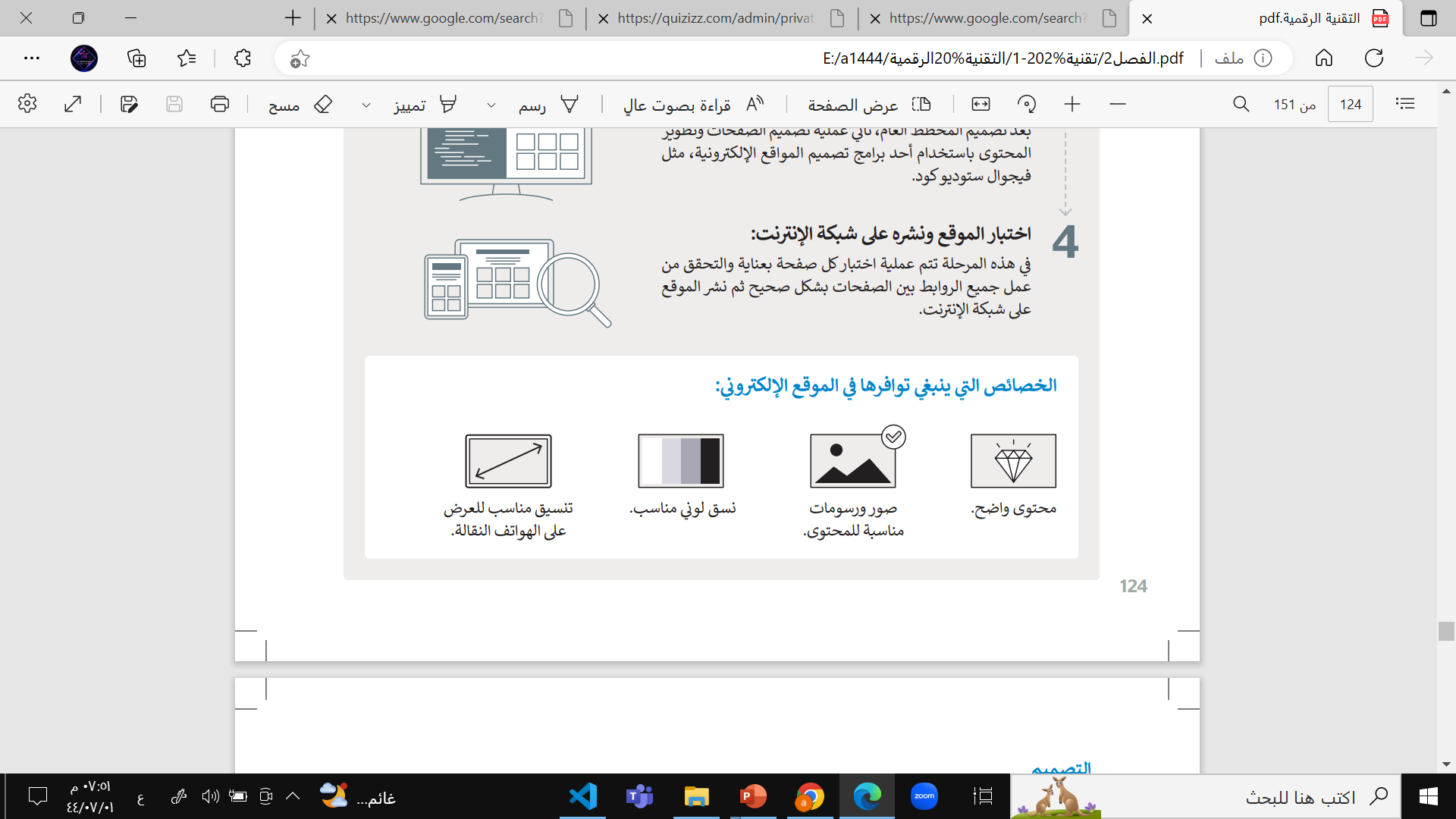 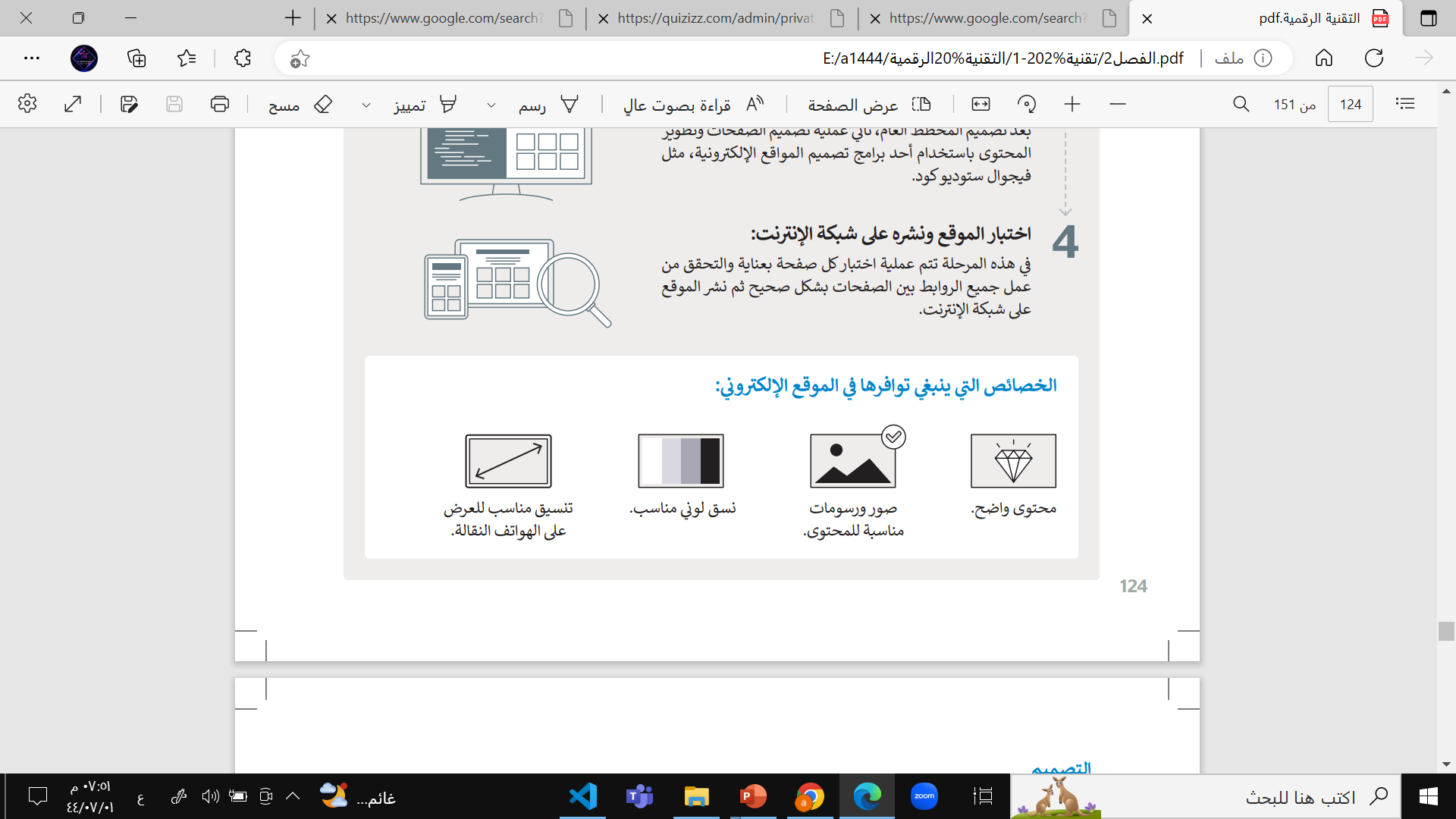 تنسيق مناسب
 للعرض على
 الهاتف النقال
صور  مناسبة
 للمحتوى
جماعي
الكتاب المدرسي
2 دقــائـــق
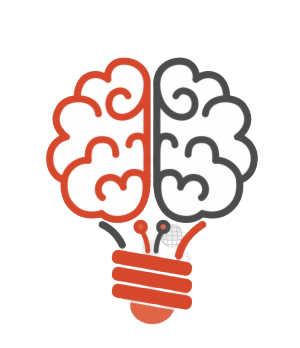 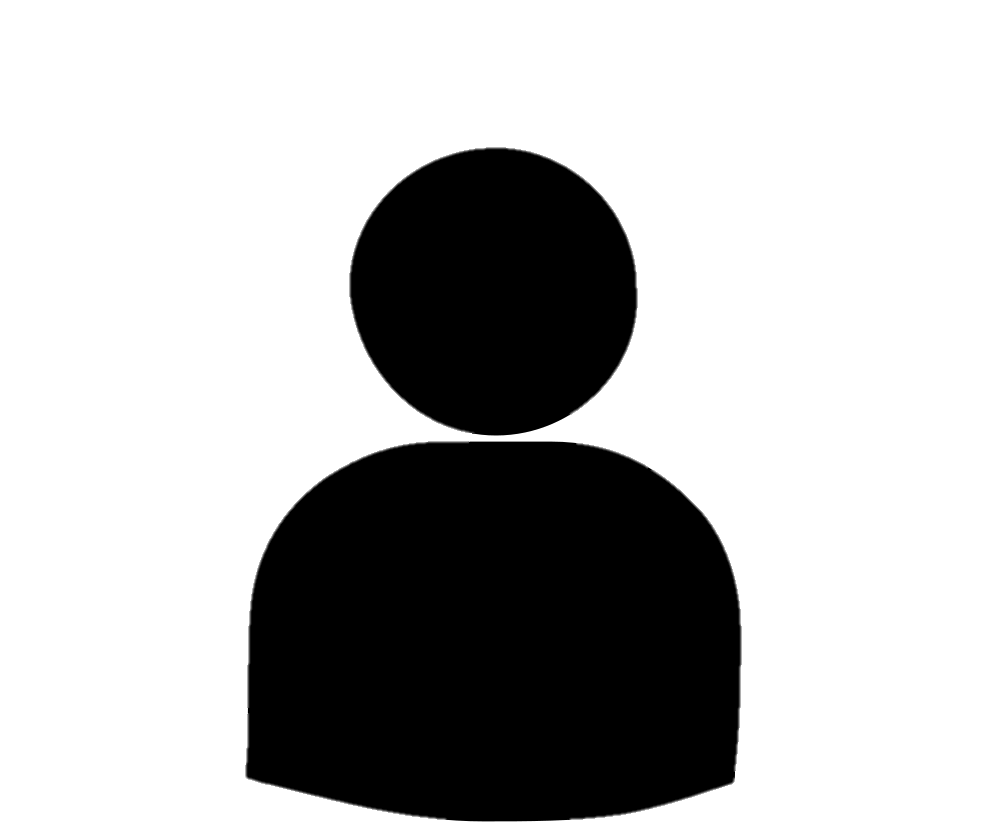 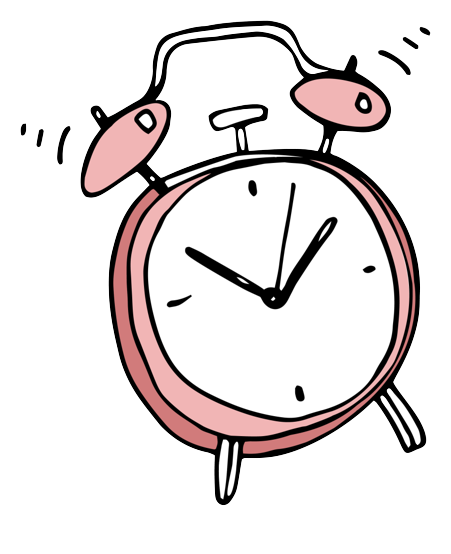 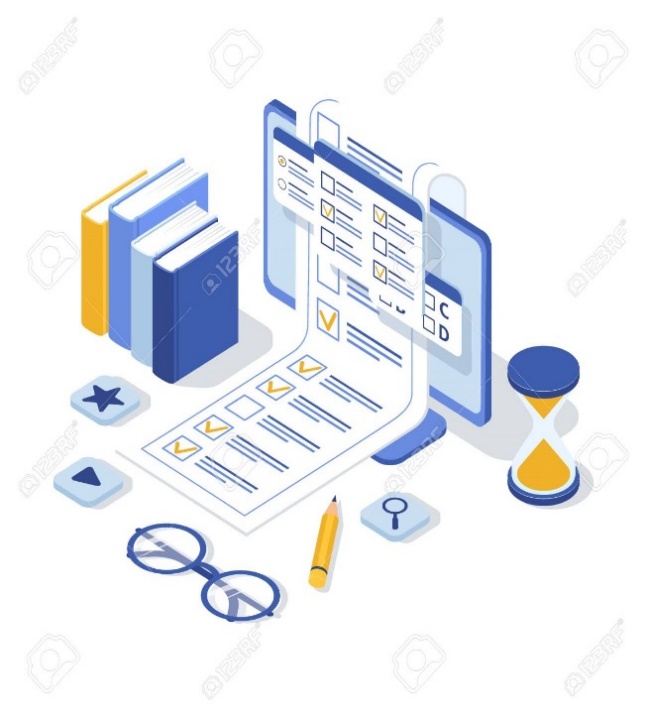 قومي بقراءة صفحة 125 
ثم لخصي العناصر الجوهرية للمرحلة الثانية   من مراحل انشاء الموقع الالكتروني (التصميم)
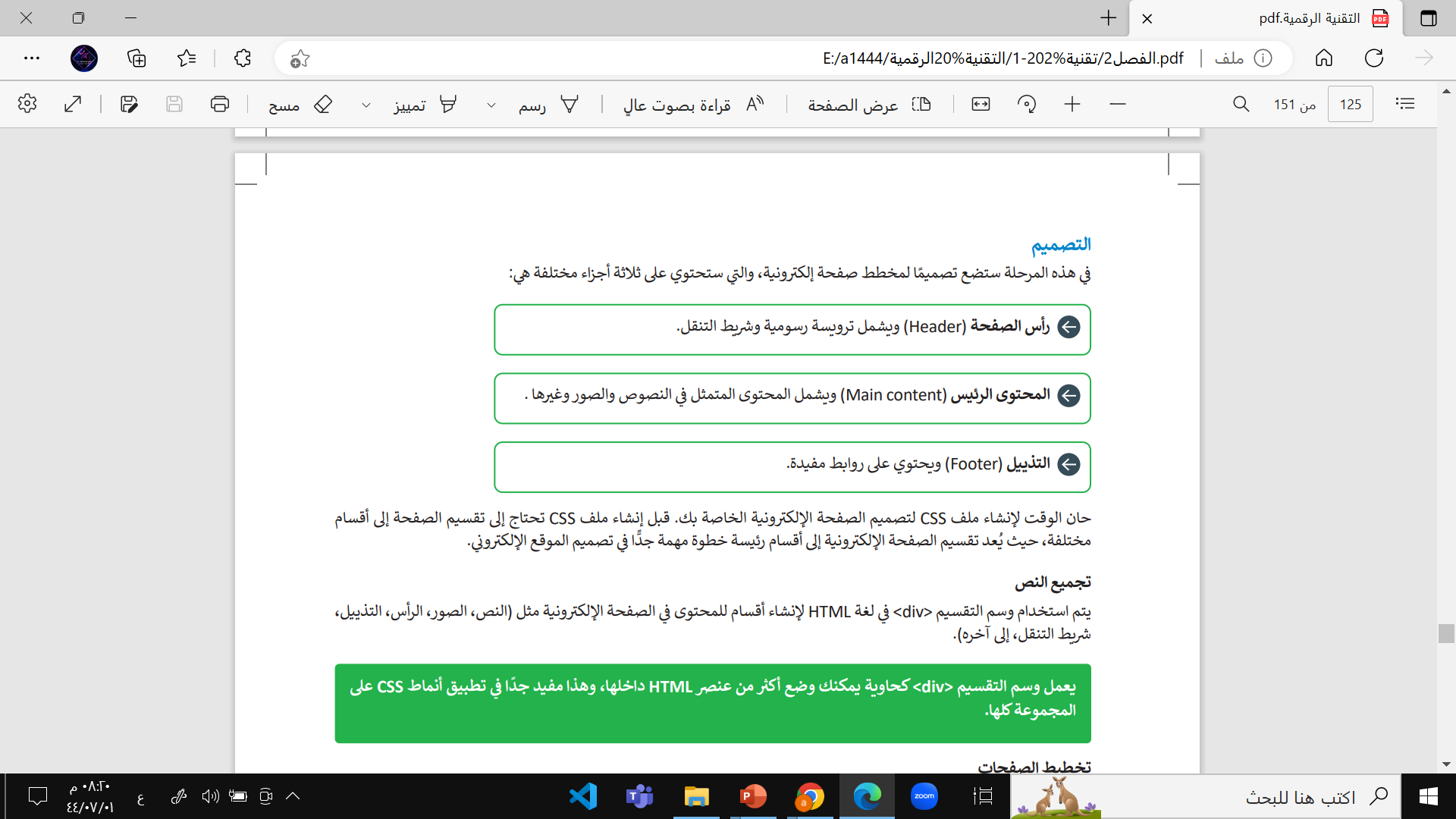 [Speaker Notes: الطالبات ليس لديهن كتب قمت بوضع الصفحة في العرض]
تقويم تكويني
هل العبارة الموجودة أمامك صحيحة أم خاطئة
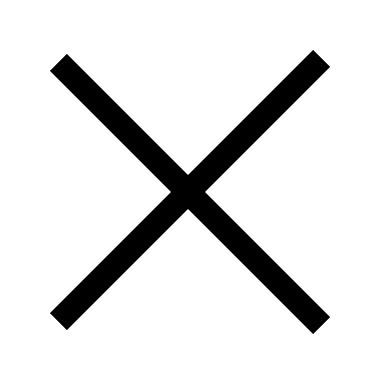 المحتوى الرئيسي للصفحة يشمل الترويسة الرسومية وشريط التنقل
2- من خصائص الموقع الجيد نسق لوني مناسب
3- التذييل في أي موقع  يحتوي غالباً على روابط مفيدة
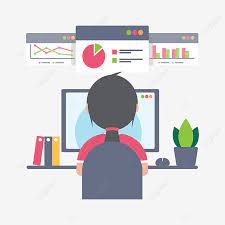 التطبيق العملي !
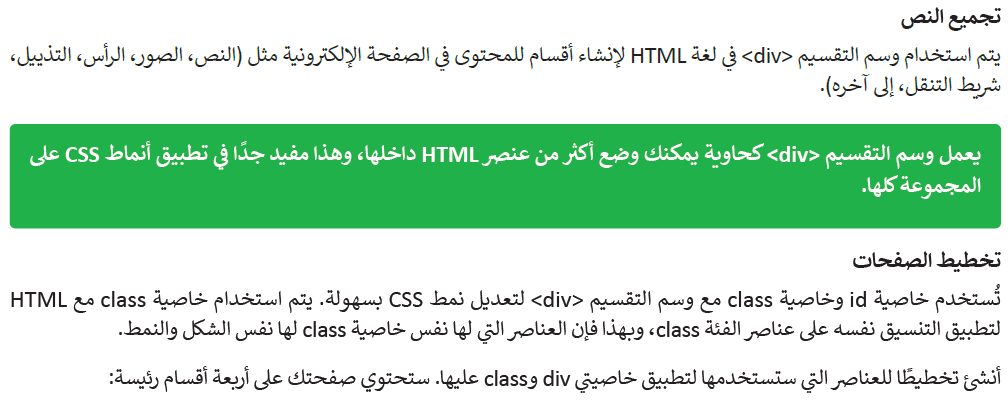 التقويم الختامي!
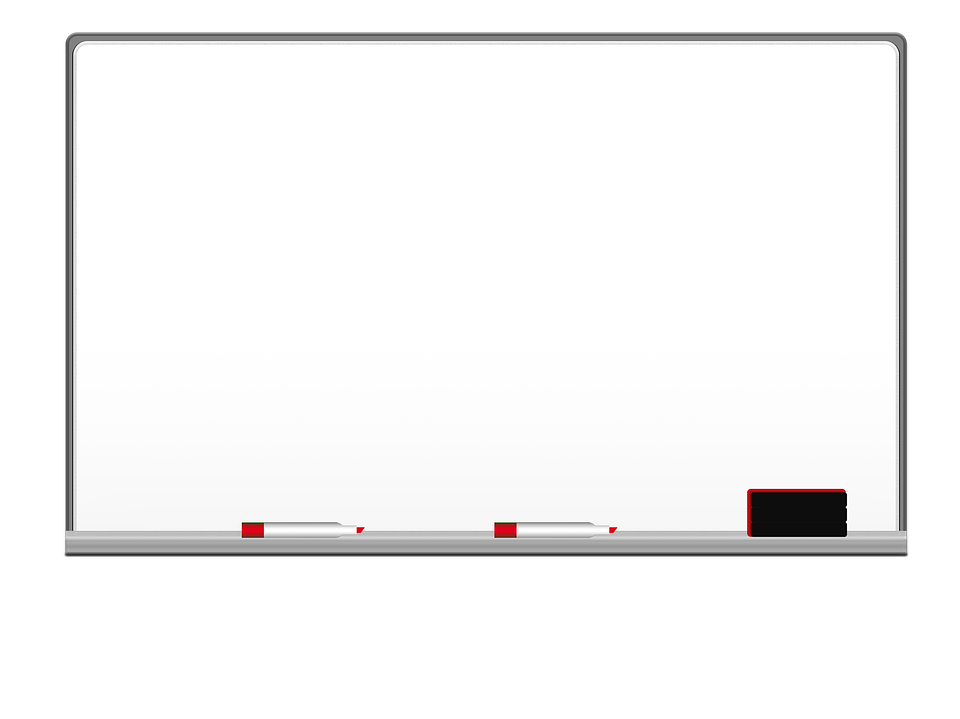 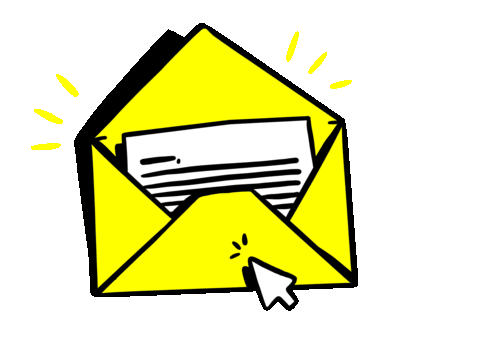 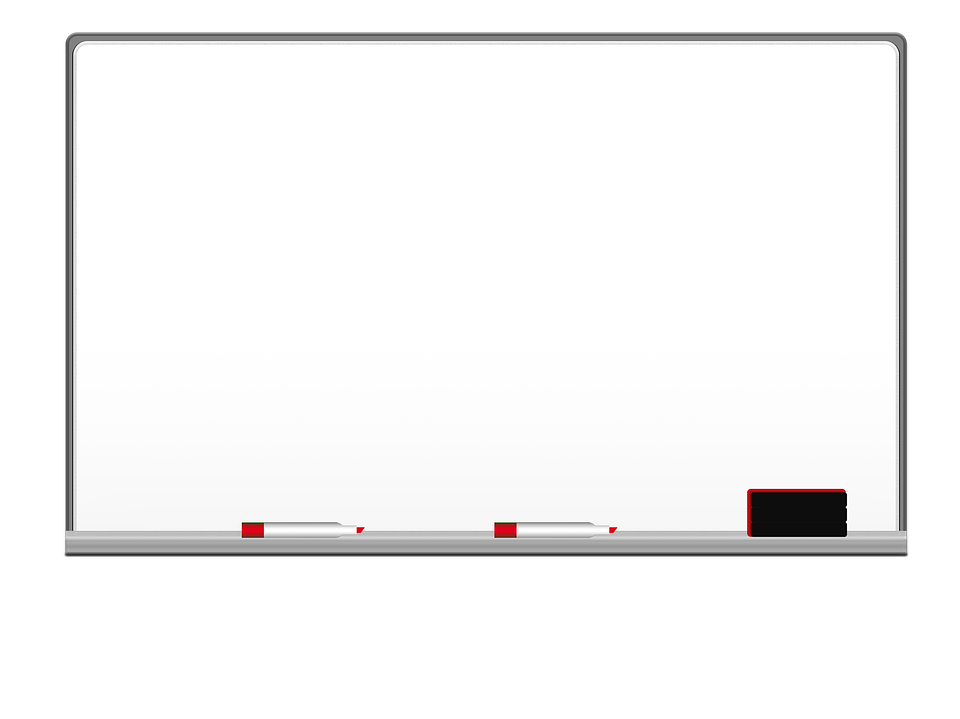 عددي الخصائص التي ينبغي توفرها في الموقع              الالكتروني
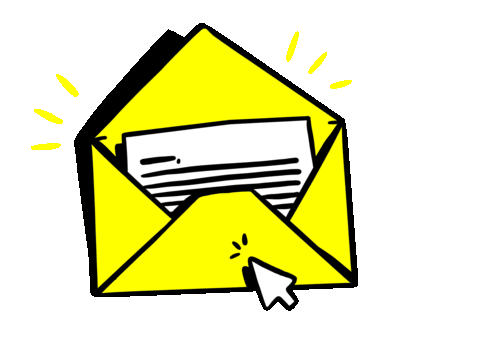 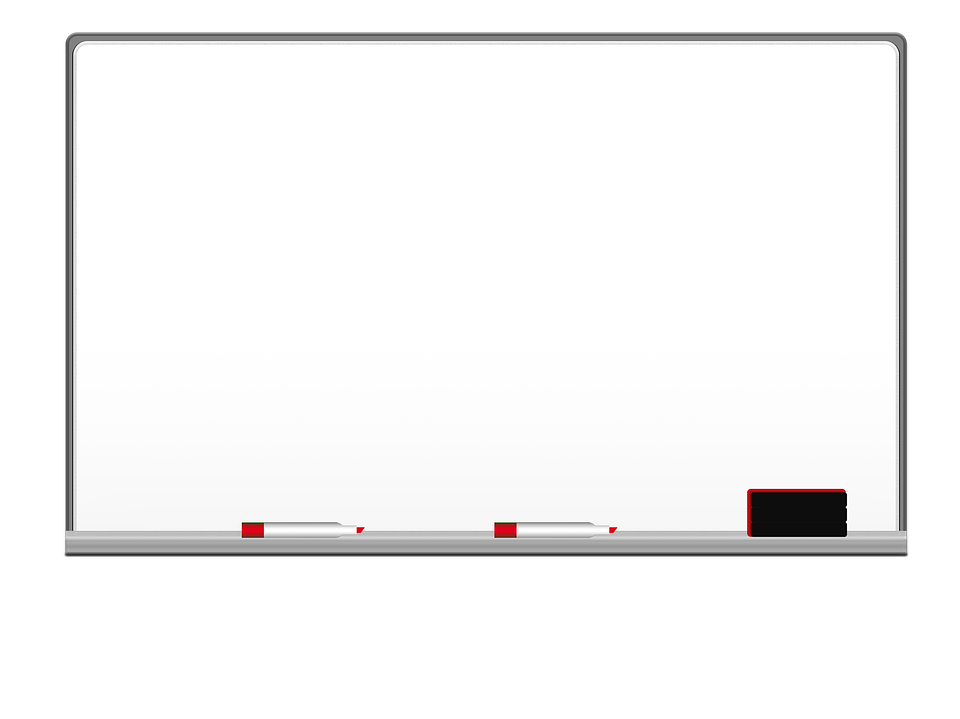 عددي          مراحل         انشاء موقع          الكتروني
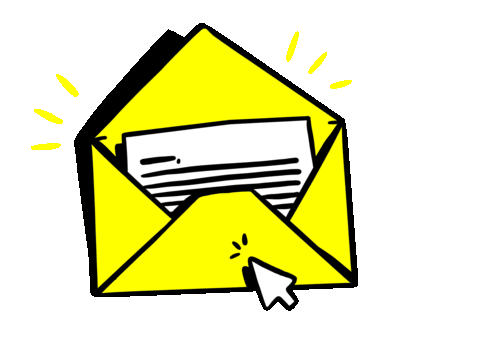 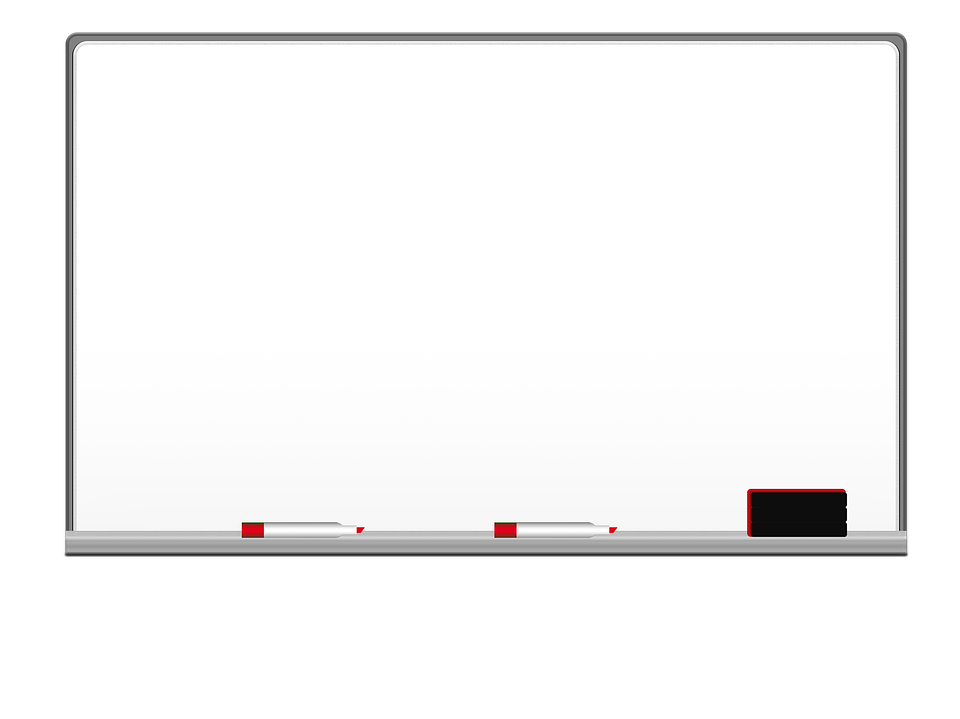 هو وسم التقسيم يعمل      كحاوية لوضع اكثر من      عنصر HTMLداخله
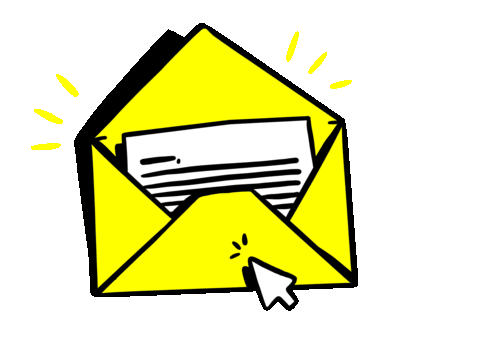 تحديات
مشروع الدرس:
 
تزامناً مع الاحتفاء بيوم التأسيس 
السعودي 
الموافق 22-فبراير من كل عام
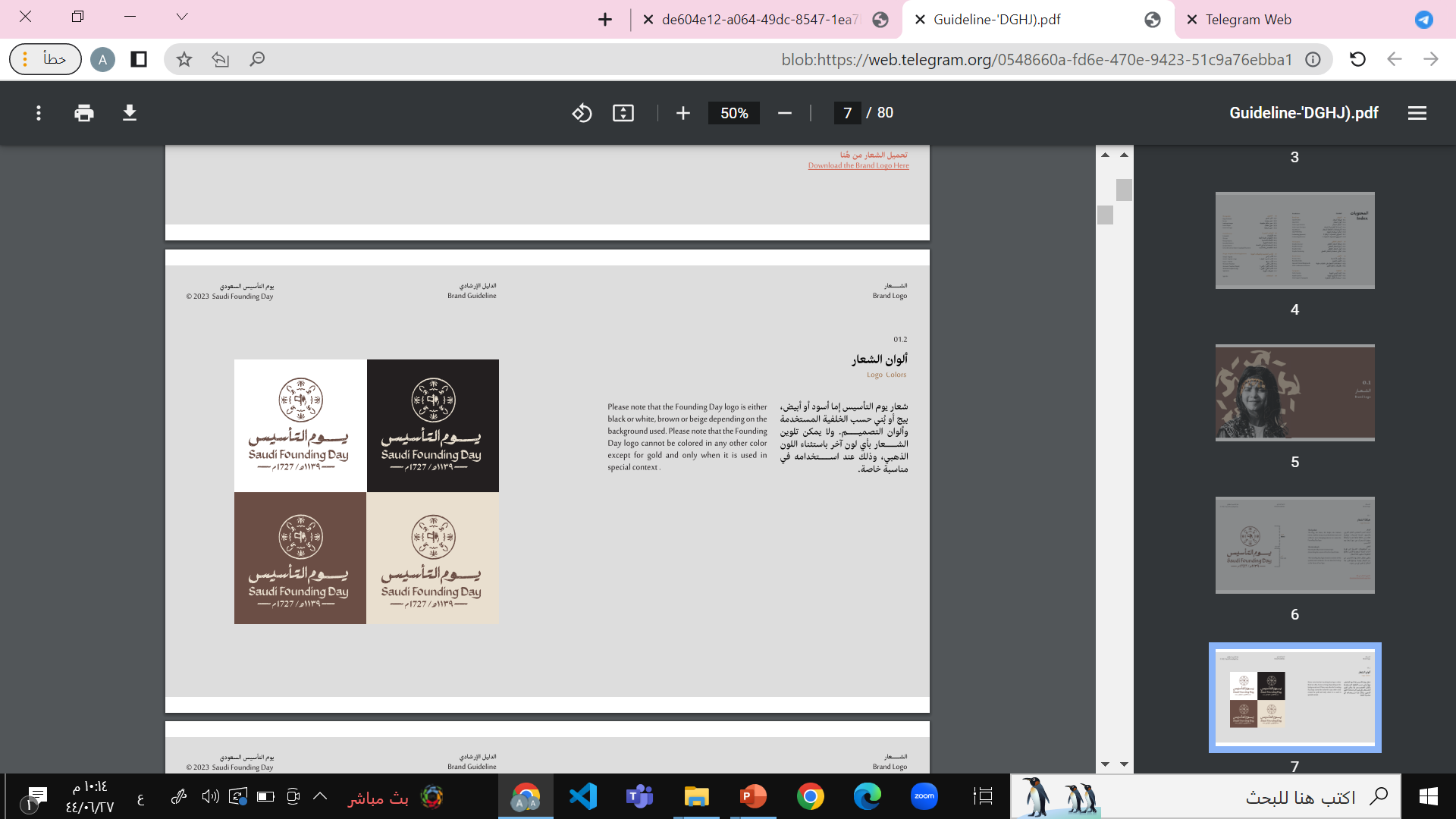 نعم استطيع 
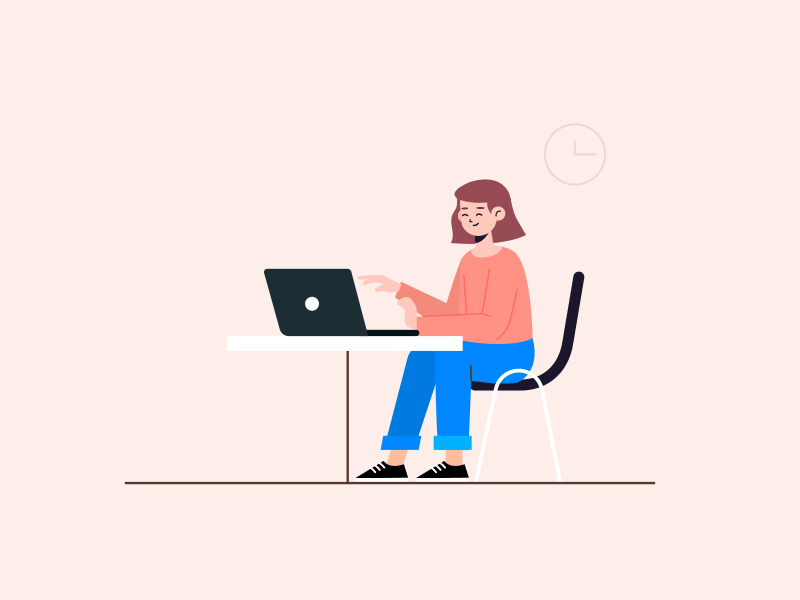 الواجب المنزلي :
في منصة مدرستي الواجب        "تنسيق الصفحات النمطية 
" في تمام الساعة 4عصراً
سبحانك لا إله إلا أنت 
إني كنت من الظالمين